WEB3 TSG 年中务虚会意见反馈
WEB3 TSG 23年中务虚会会议总结
开源电子钱包都有哪些企业参与？（余枝强）

现在的数字资产都有哪些？（上海交大夏老师）

Web3可以与web可以一起规划，不要分开搞？可以与付明老师那边多交流（贾宁）
北邮邹仕洪老师希望与web3 TSG进行交流
项目名称：面向openHarmony软总线的分布式可信接入
发起人：邹仕洪（北邮）
目前openHarmony的分布式软总线叠加区块链、TNC可信网络连接架构，解决一次性认证和设备信任等问题
基于区块链的访问控制系统；
基于区块链的日志审计系统； 
基于区块链的可信第三方：由分布式的CA和可信验证者组成，提供身份信息和远程证明；
DID身份认证机制：实现对组网认证设备进行身份认证功能
邹老师最近想在OpenHarmony孵化一个项目
里面会添加DID身份认证机制，与我们强相关

将我们的github上归档的链接，发给了邹老师
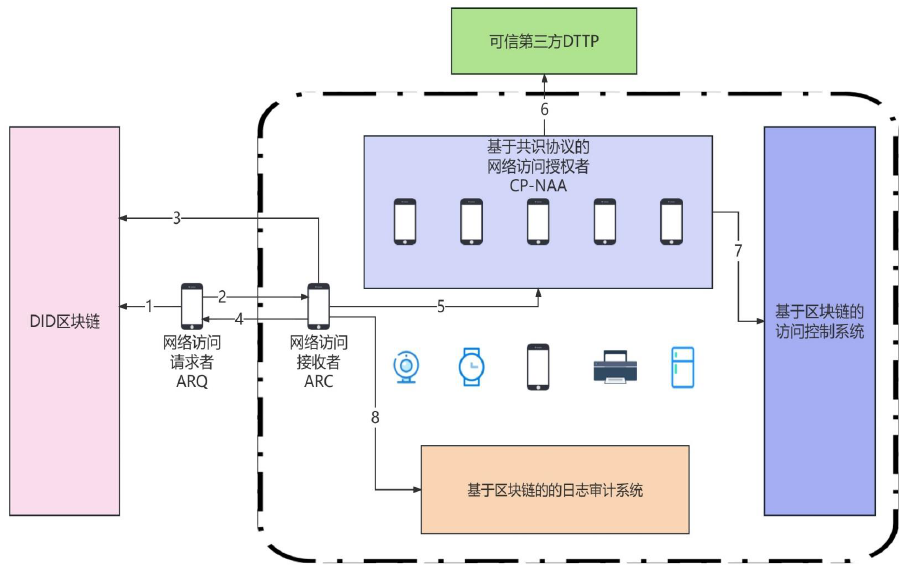 华科王浩宇教授对web3相关东西感兴趣，想继续交流
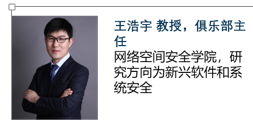 建议的一个TSC发布的文章列表
可拆解一道难题开源钱包的难题
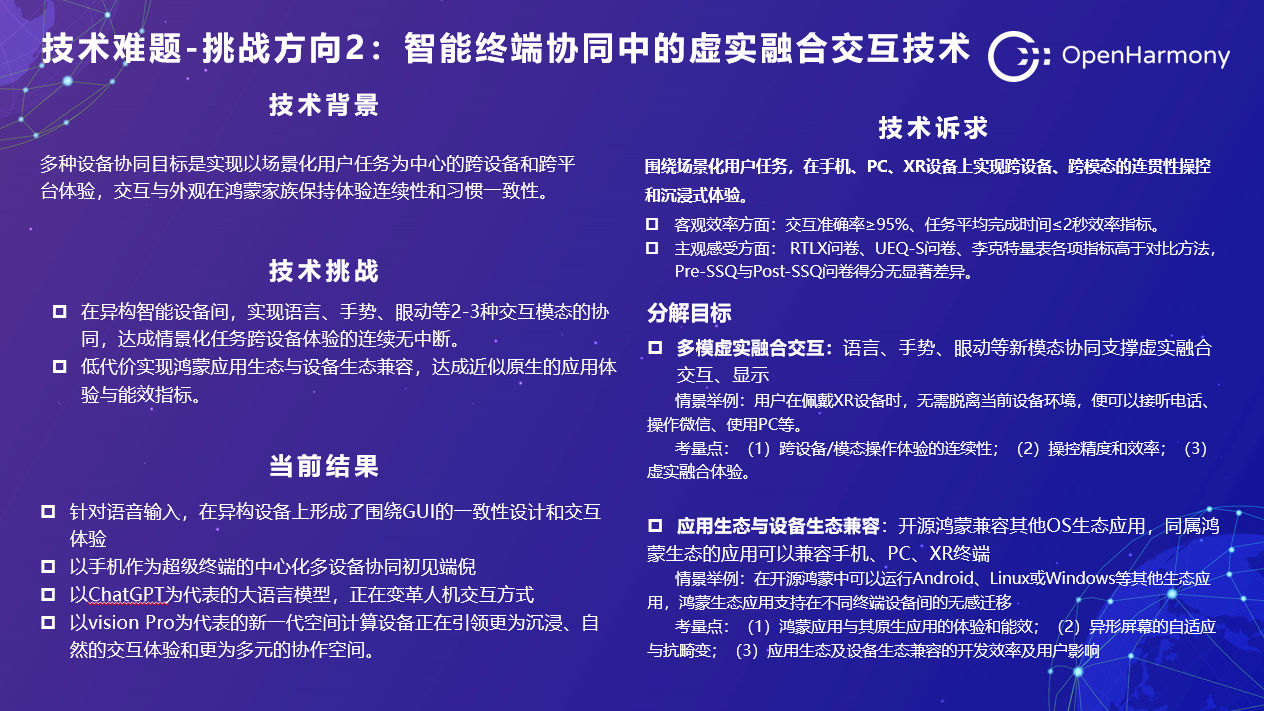 本次难题可以当做难题发布到高校俱乐部，看是否有老师/学生是否愿意接题，难题模板如左侧
Thanks